С  Р  П  С  К  И     Ј  Е  З  И  К

“ В О Ж Њ А “
Десанка Максимовић
(утврђивање)
             







                                                 

                                                                                                                                                    ( Сања Цветојевић)
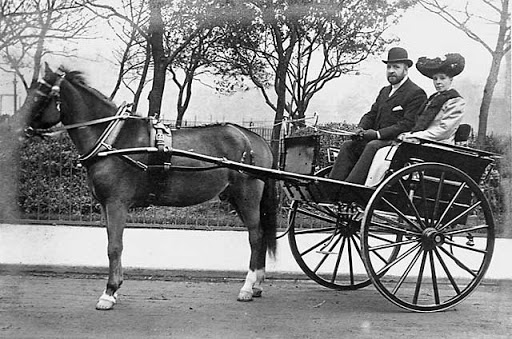 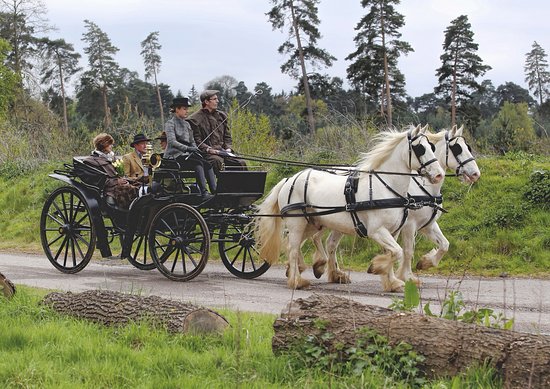 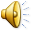 В О Ж Њ А 


Возимо се. Покрај пута         Возимо се. Сања цвеће,         Гле, почињу и светлаци,         Насмејани месец блуди   
            разасута                               мирис слеће                                 лета знаци                                    што на људи
          села леже.                                  са ливада.                                 да се пале.                                    личи главу. 


Ко потоци после буре            Гле, сеоске куће беле,            И из магле трепте сиве,           Возимо се. Покрај пута
           коњи јуре,                              као стреле                                      као живе,                                      разасута
           лете, беже.                            тек пролете.                                   звезде мале.                              села леже...


Врх потока и шипрага           Поред пута стабла вита,        По бескрајно нежном, меком    Ко потоци после буре
         топла, блага                              шибља, жита                                      и далеком                               коњи јуре,
          вечер пада.                                  лете, лете.                                       небу плаву.                               лете, беже.
ПРОДУБЉИВАЊЕ  АНАЛИЗЕ  ПЈЕСМЕ:

Који књижевни правац одређује ова пјесма:
                     а) прозу                  б) поезију 
Пјесникиња је дала одређене моћи коњима, а то су:
     а) моћ летења  б) моћ говора  в) моћ брзине  г) моћ пјевања
Ритам пјесме у нама изазива:
      а) тугу  б) одушевљење  в) равнодушност  г) узбуђење
4.   Да ли свака строфа у  пјесми има исти ритам?
Знамо да се РИТАМ остварује: бројањем слогова у стиховима и строфама, понављањем гласова и слогова, понављањем ријечи и понављањем стихова и строфа.
Значи, у ритам убрајамо и ријечи које се римују.
Бројањем слогова одређујемо дужину стофе:

     -  ВО-ЗИ-МО  СЕ. ПО-КРАЈ ПУ-ТА  РА-ЗА-СУ-ТА  СЕ-ЛА  ЛЕ-ЖЕ.  ( 16 )
       -   КО  ПО-ТО-ЦИ  ПО-СЛЕ  БУ-РЕ  КО-ЊИ  ЈУ-РЕ,  ЛЕ-ТЕ,  БЕ-ЖЕ.  ( 16 )
       -   ВРХ  ПО-ТО-КА  И  ШИ-ПРА-ГА  ТО-ПЛА,  БЛА-ГА  ВЕ-ЧЕР  ПА-ДА.  ( 16 )

МОЖЕМО  ЗАКЉУЧИТИ  ДА  СВАКА  СТРОФА  ИМА  ИСТИ  РИТАМ, ЈЕР  ЈЕ У СВАКОЈ  ОД  СТРОФА  ПО  16  СЛОГОВА.
Сљедеће глаголе из пјесме разврстај на глаголе РАДЊЕ, глаголе СТАЊА и глаголе ЗБИВАЊА:
       возимо се, почињу,  леже (села) , јуре , лете, беже (коњи) , сања
       (цвеће), слеће (мирис), пролете (куће), пале (светлаци),
        трепте (звезде), блуди (месец), пада (вече)


 ГЛАГОЛИ  РАДЊЕ:        ГЛАГОЛИ СТАЊА:    ГЛАГОЛИ ЗБИВАЊА:
 возимо се, јуре, лете,  леже, сања                трепте, пада
  пролети, беже                                                    слеће, блуди 
 почињу, пале
ЗАДАЦИ  ЗА САМОСТАЛАН РАД:

У пјесми се налази много придјева. Пронађи их и разврстај по врстама, роду и броју!
Размисли и напиши зашто су путовања кроз нове и непознате предјеле нарочито занимљива!?
Пјесма је јако обогаћена пјесничким сликама. Илуструј једну од многих која ти се највише допада!